Zonta Club of St. Louis
BEST PRACTICES

Using ‘hands on’ projects and outreach to engage membership

District 7 Conference
September, 2015
Following up with Prospective Members
A new prospective member is followed up within 2 days of receiving word that they are interested in joining.  If we wait a week or two weeks they may lose interest.
A prospective member application is EMAILed to them.  It is also available for download on our club website.
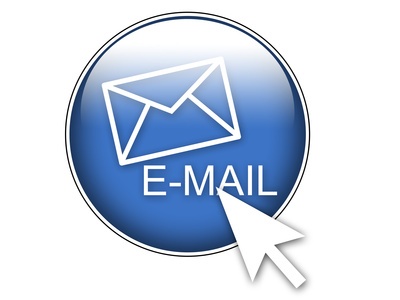 Following up with Prospective Members
Invite prospective members to come to a meeting!
Make them feel welcome and introduce them to others.
If they are made to feel welcome they will want to be involved.
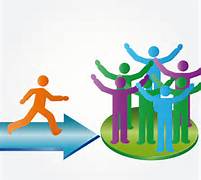 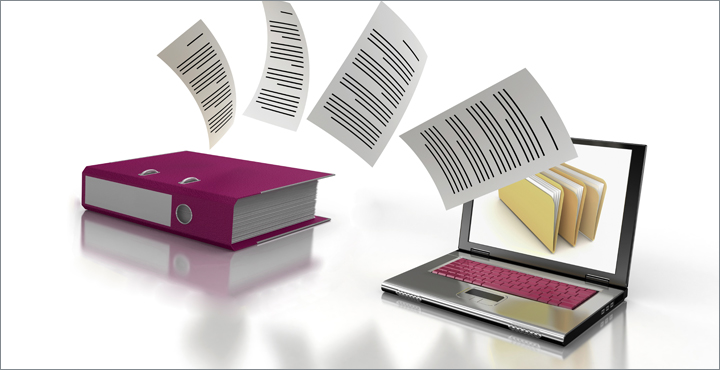 Electronic Files
All of our membership files are now electronic.
Prospective Member Form
Registration
Club Manual – we produce a printed document every year but we will also provide members with an electronic version to make it easier for them to contact other members
Membership Best Practices
Members who feel that they are important and needed are members that will continue to be active and stay in the club.
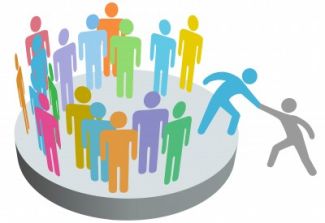 Serve Enthusiastically!
Every new member is REQUIRED to serve on our membership committee for the first year.  
This will keep them active in the club by communicating via email and planning our annual membership meeting in March
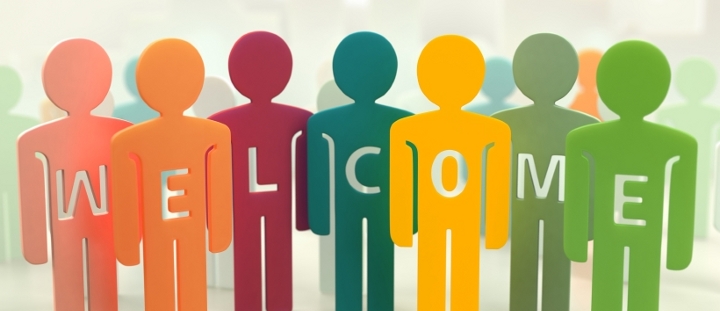 Awards Committee
Newer members plus experienced member work together to identify candidates and select winners

YWPA – Julie Hardy
Jane Klausman  - Peggy Gilbertson
Irene Geer – Judy Jenson
Sonya Y. Jennings
STL and District 7 
Jane Klausman winner
Advocacy Committee
New Committee filled with newer members plus established member

 Identified older adult women as focus

 First Advocacy Grant

 $5000 to The Shepherd Center, a community non-profit volunteer organization helping older adults enjoy life and maintain independence.
Guest speakers from the Shepherd’s Center
Jane M Weinmann Center Project
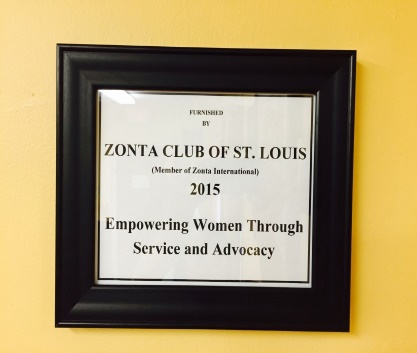 Hands on projects promote our club to new members
Renovation of Weinmann Center lounge
Organized by experienced members and new members with help from WashU students
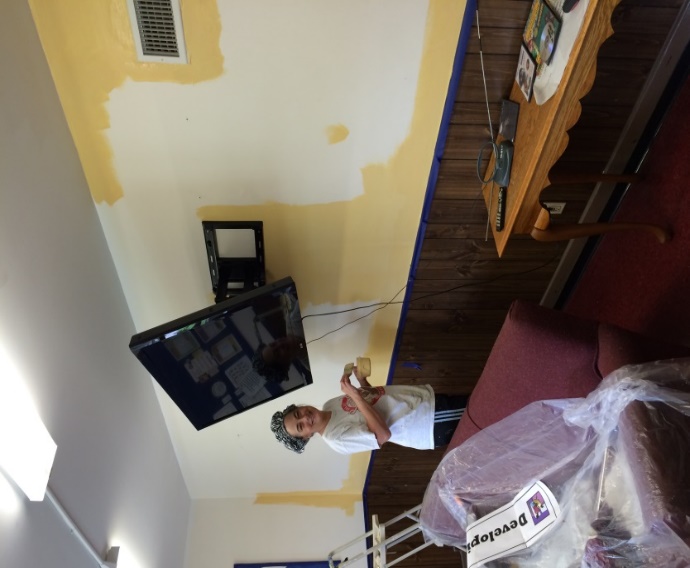 Getting to know you
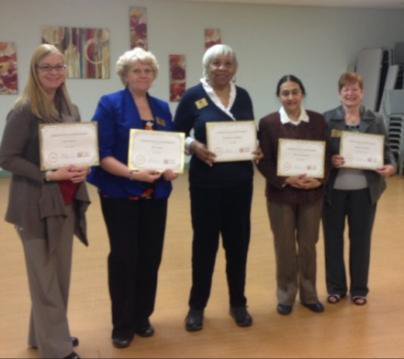 Service awards
Member profile in Zest newsletter
Questions?Ask Zonta Club of STL members